Council Meeting 21st March 2022Housing Capital Update
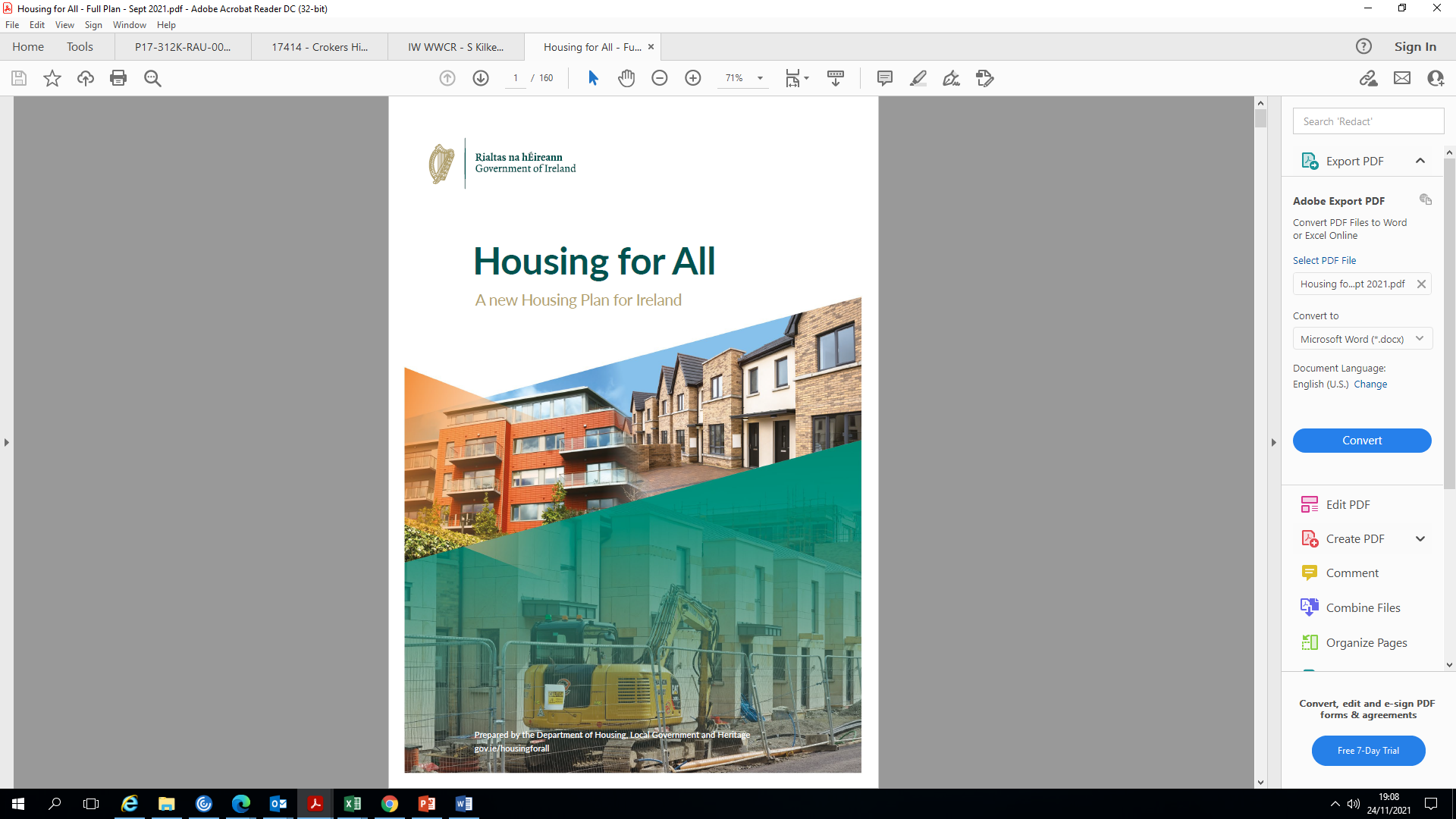 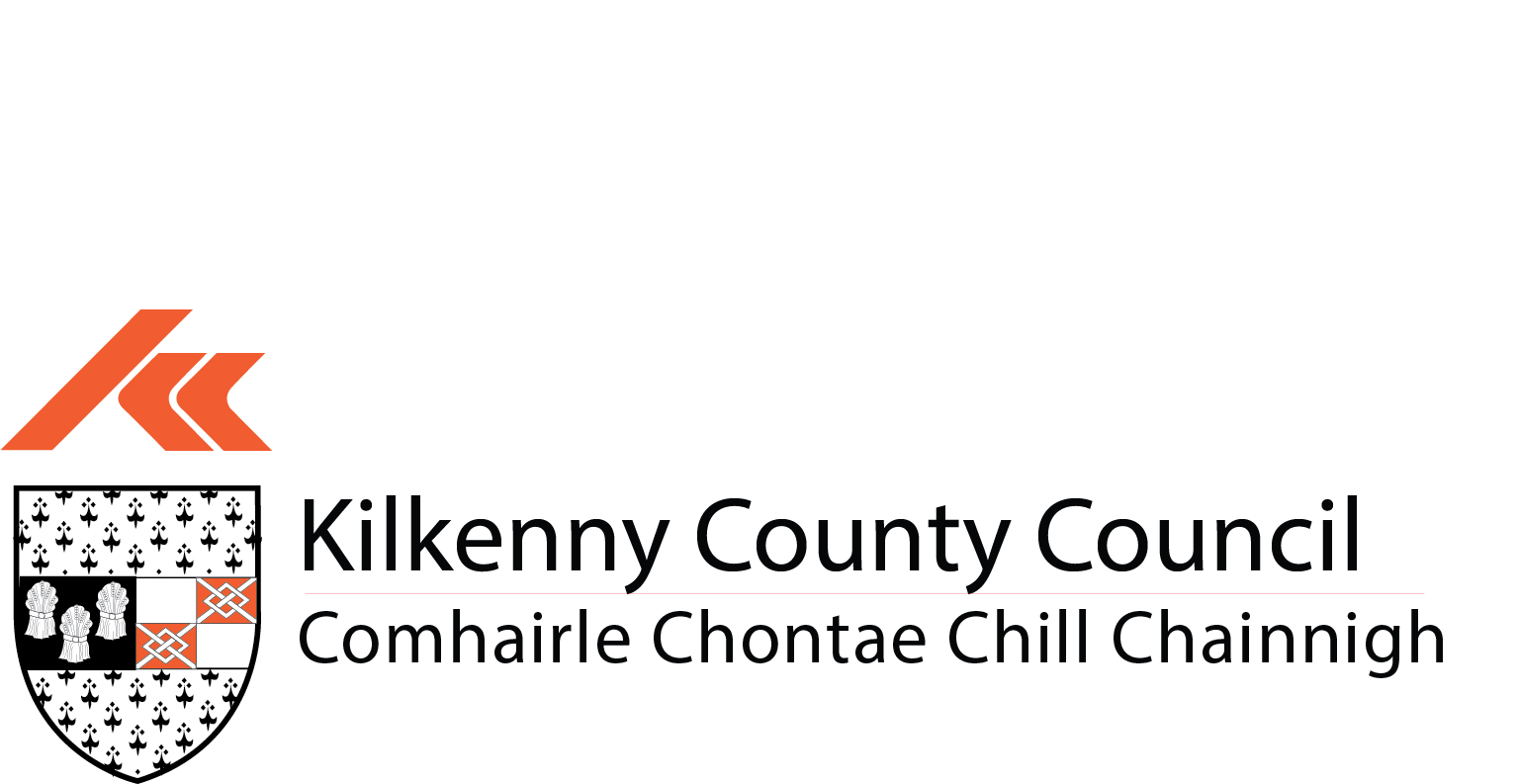 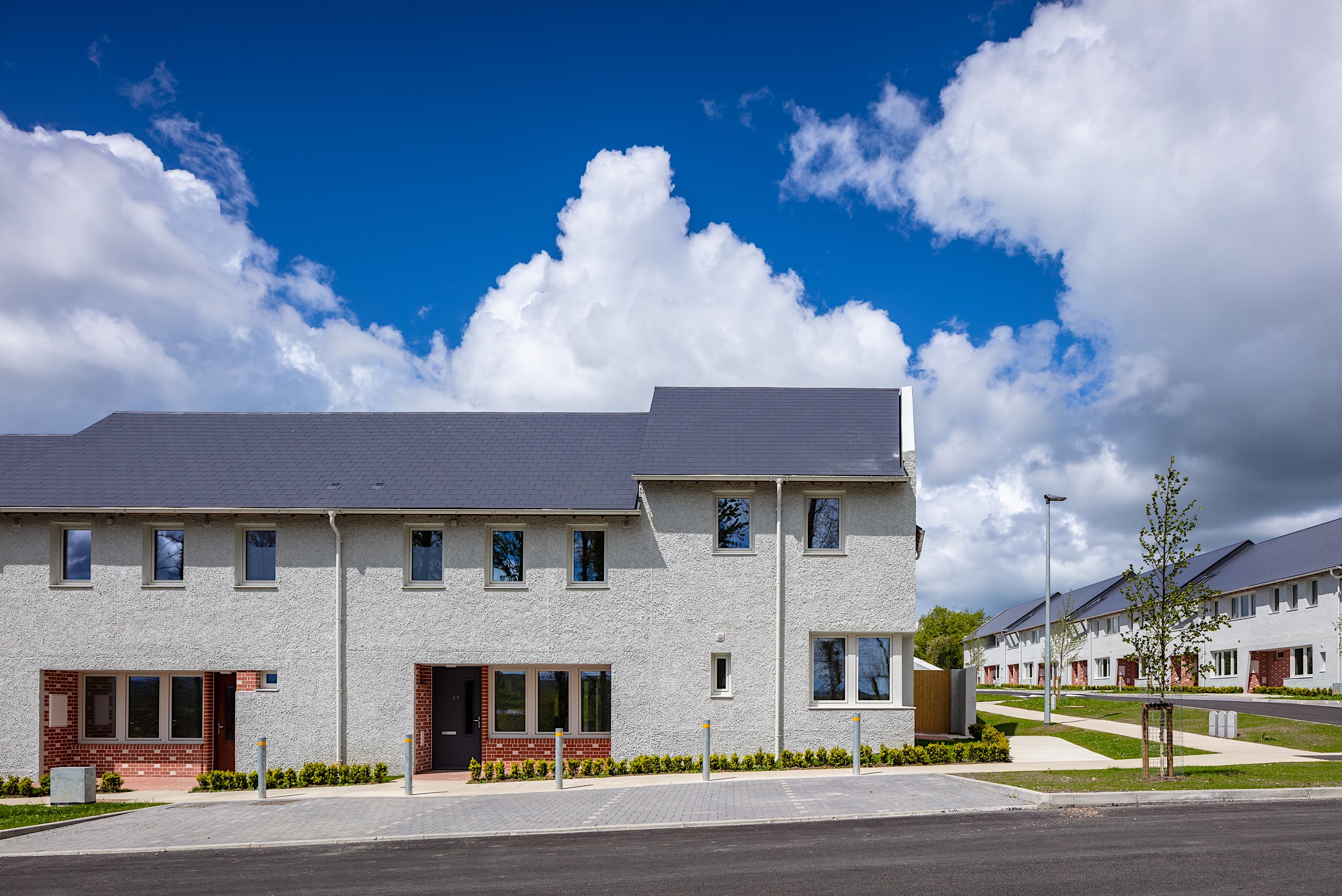 16 units Blackwater Grove, Kilmacow
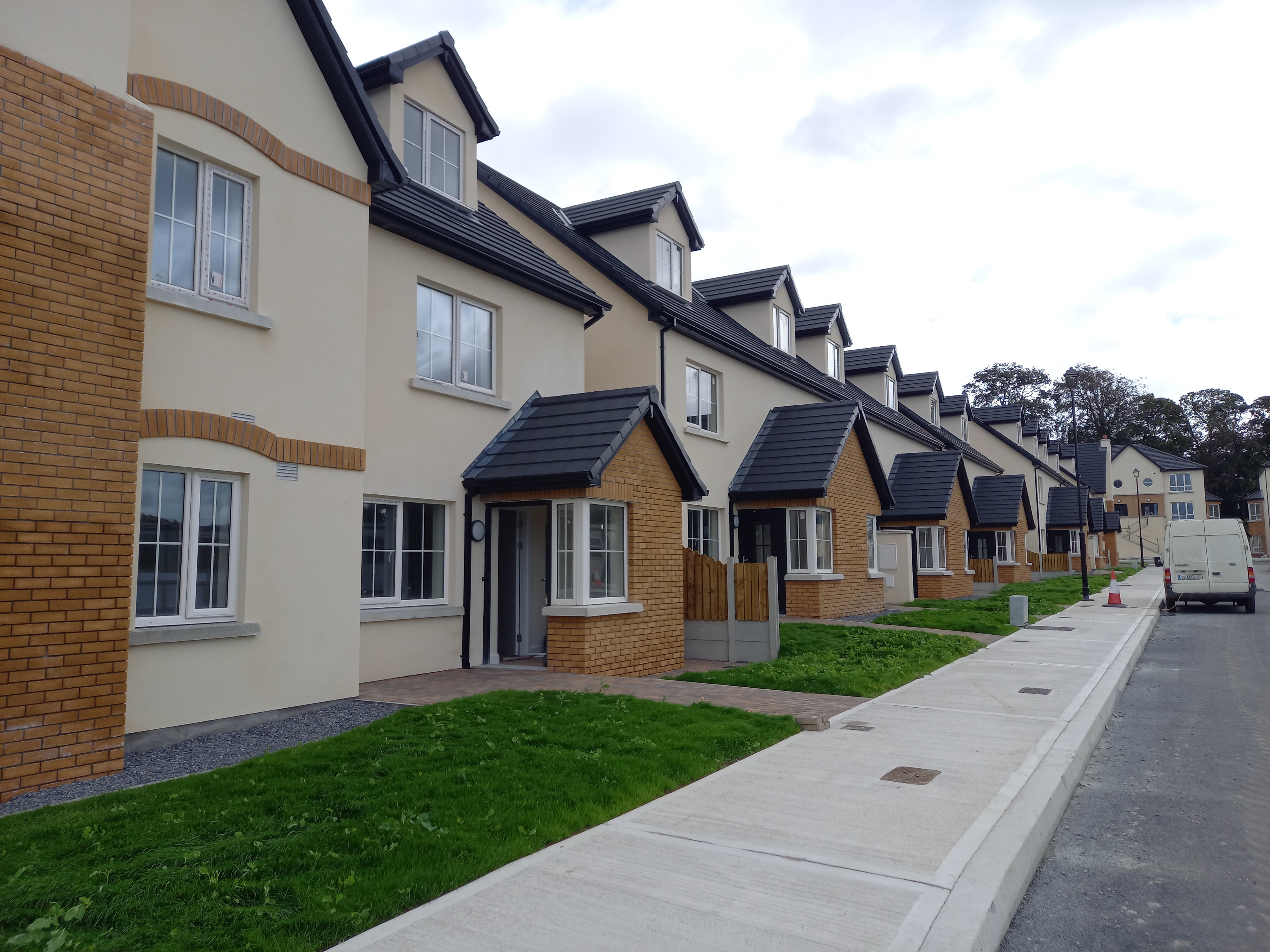 2021
33 units Glebeside, Castlecomer
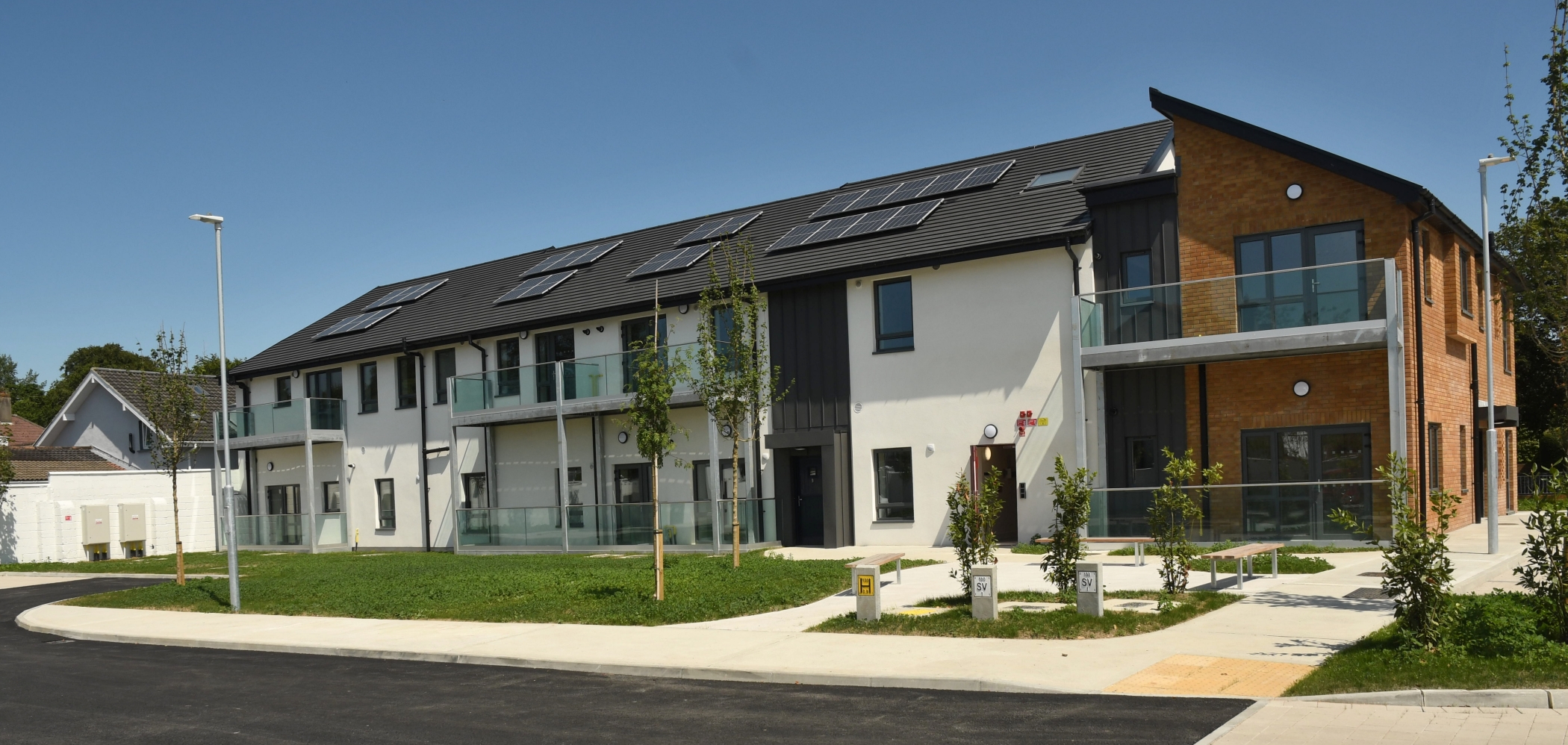 18 units Pairc Nua, Kilkenny
40 units Margaretsfield, Kilkenny
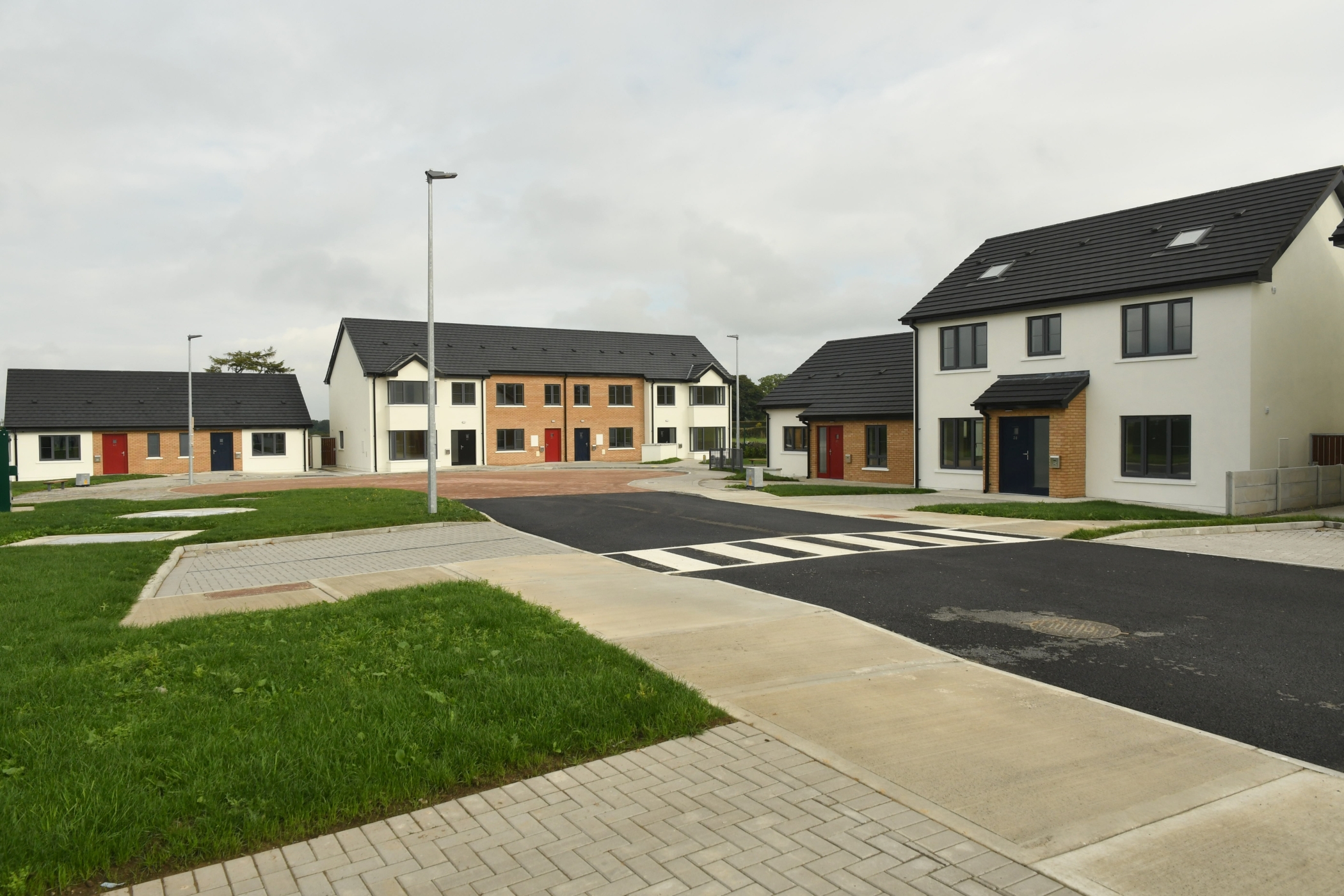 22 units Station Ave, Ballyragget
[Speaker Notes: Rebuilding Ireland – Shapshot of delivery by KCC under previous programme, completing this year. 
269 units over target (build, acquisition, leasing) 
Most of the “low hanging fruit” has been dealt with – unfinished estates, ‘easily developable’ sites 
Delivery under next phase has different challenges and a changed construction industry environment]
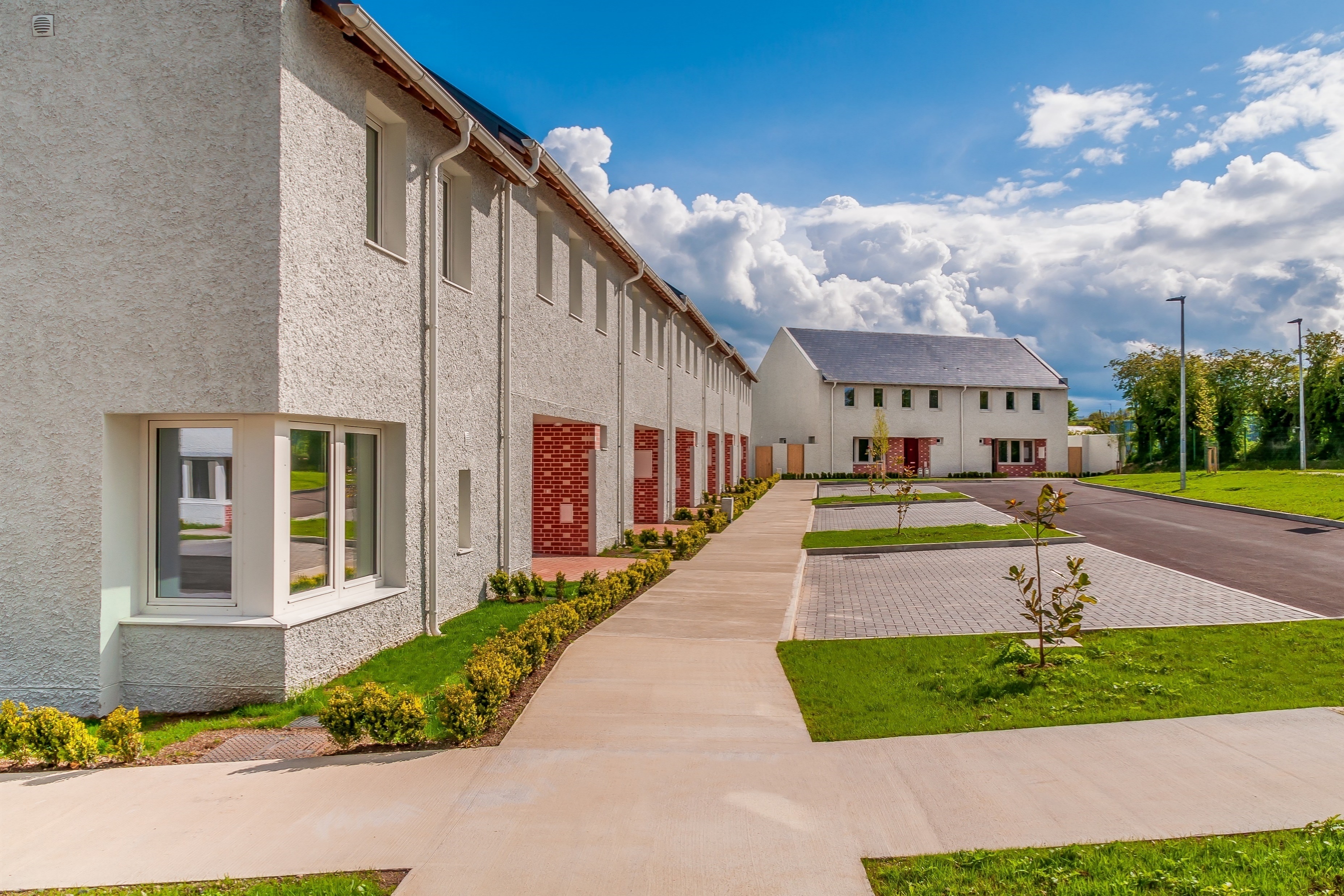 Housing Delivery – 2021
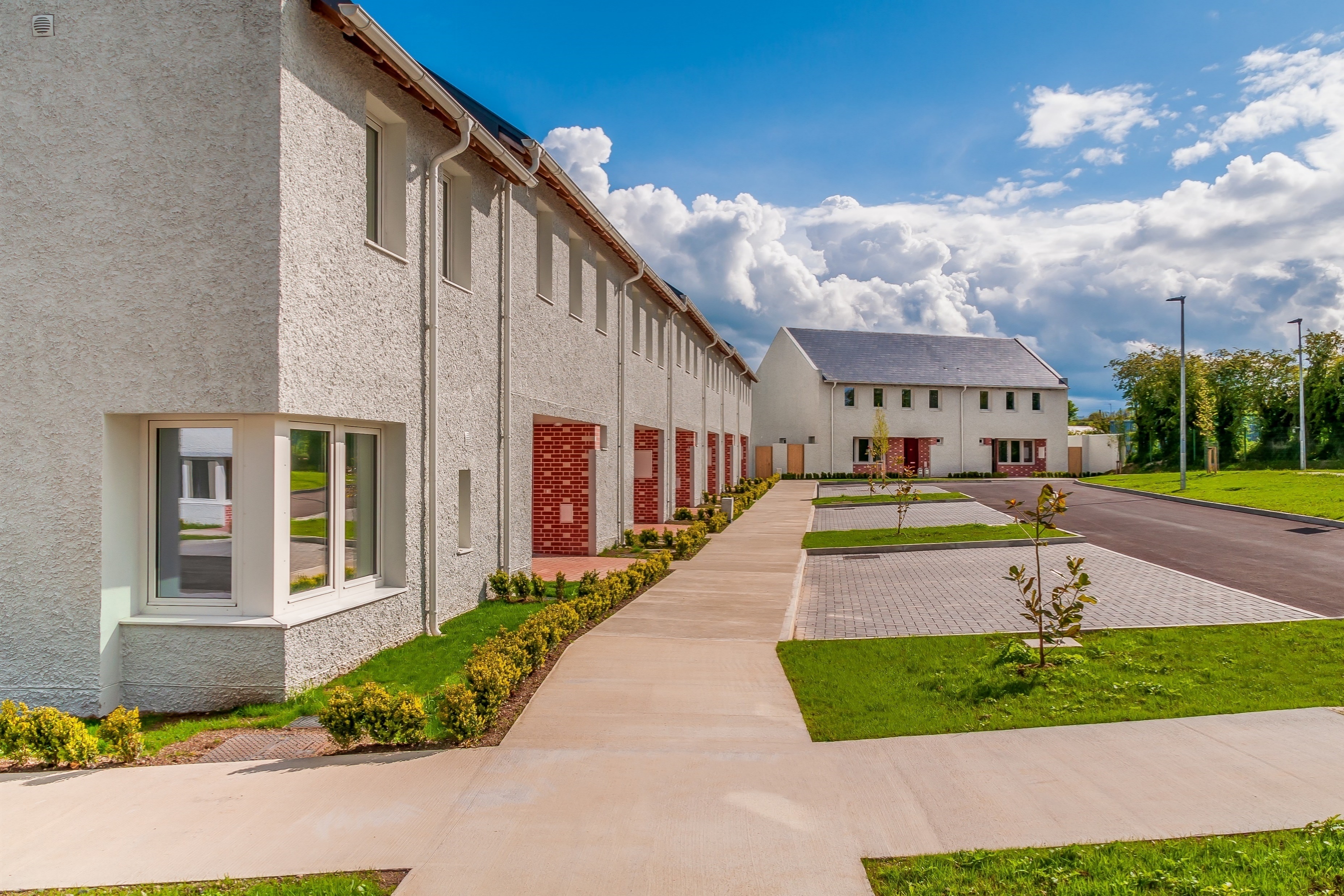 Housing Delivery – 2022 Projected
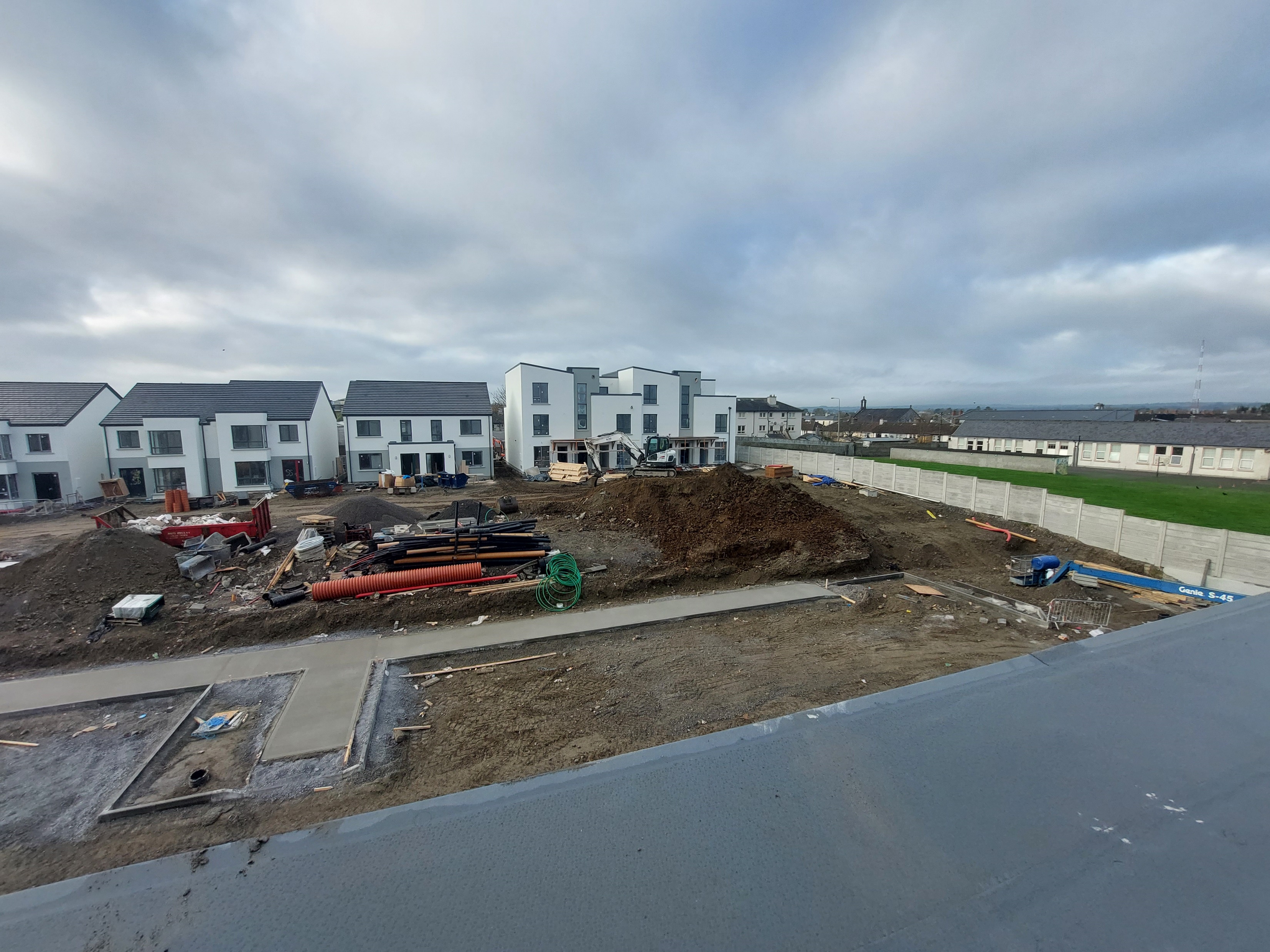 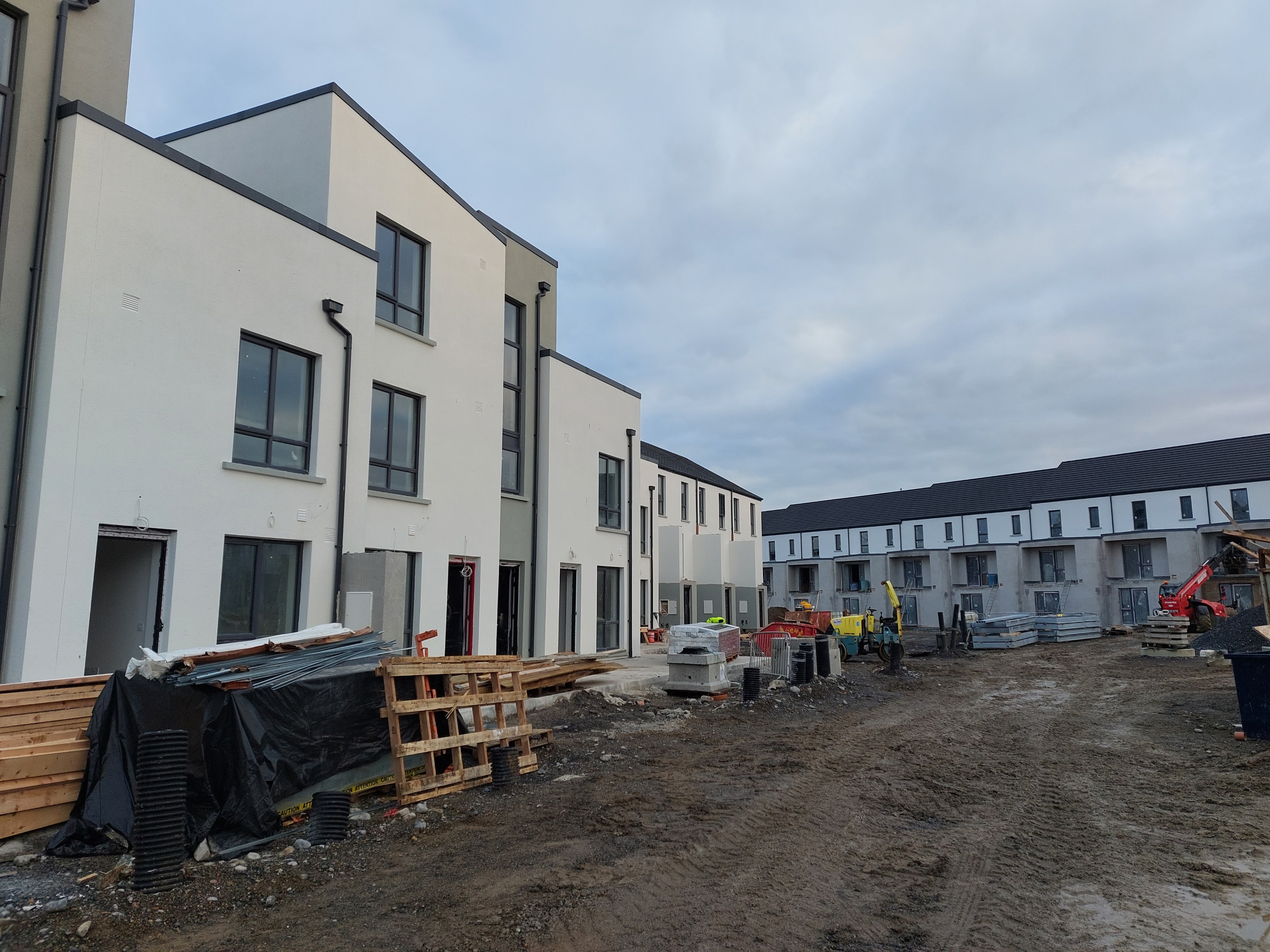 Pennefeather Green, Hebron Road, Kilkenny City
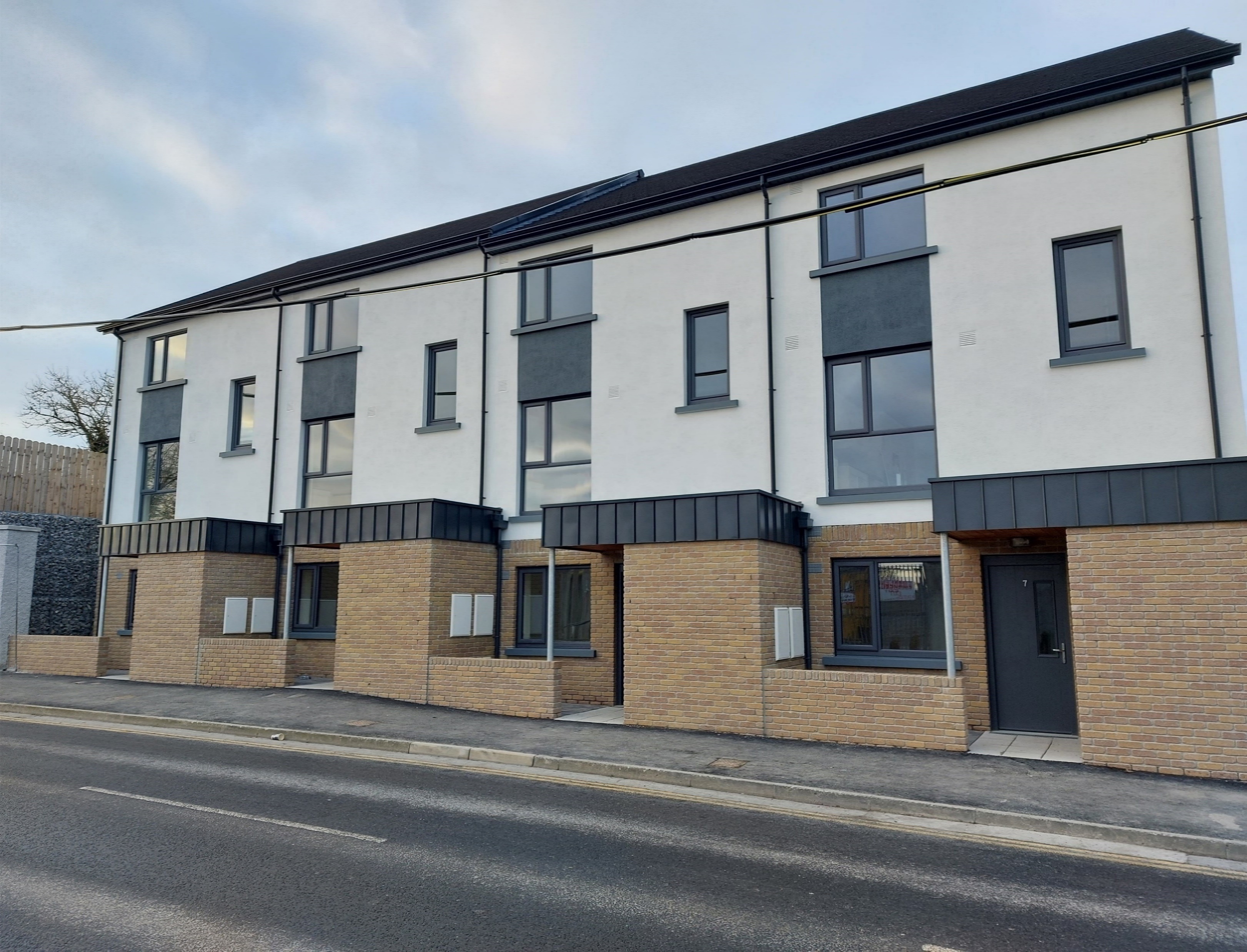 Challenges to Capital Delivery
Complexity of site appraisals for potential purchases 
Construction costs continually increasing 
Availability of contractors / trades 
Significant number of projects ongoing, challenging to get new projects into pipeline
Affordable Housing Regulations Imminent
Expressions of Interest for Affordable Housing to be sought – to gauge interest
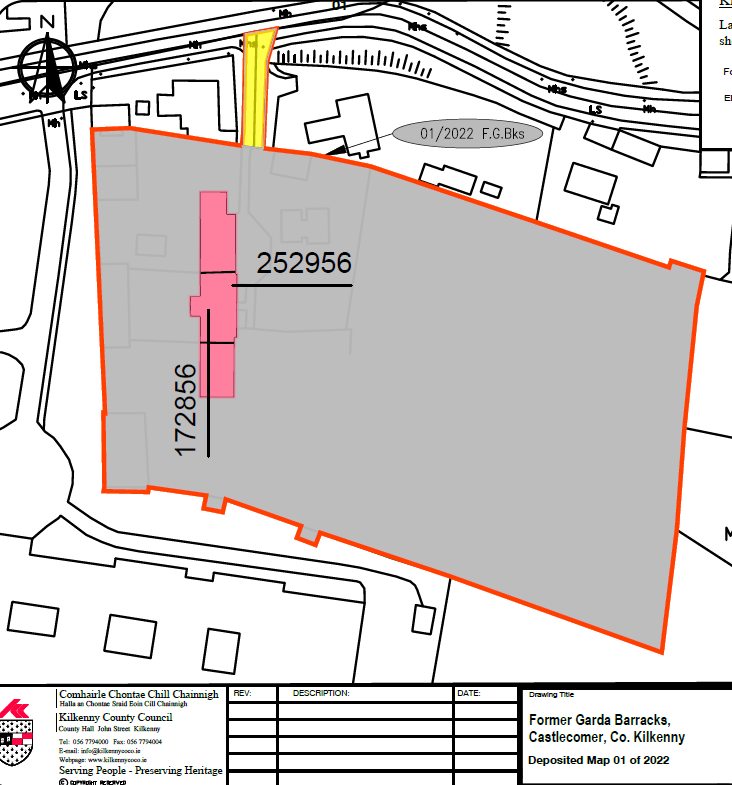 Vacant Homes- CPOs
2020 CPOs
10 advertised-5 annulled for various reasons 
1 sold & since refurbished, 2 under refurb. following intervention, 2 with legal issues
5 Confirmed, ready for vesting, survey & refurbishment proposal
1 ABP Oral Hearing found against KCC
2022 CPOs
4 advertised January: 
Castlecomer Barracks Lands & Lands at The Butts 
Dwellings at Wolfe Tone St., Kilkenny & Main St., Gowran
Required to clear title issues & no objections
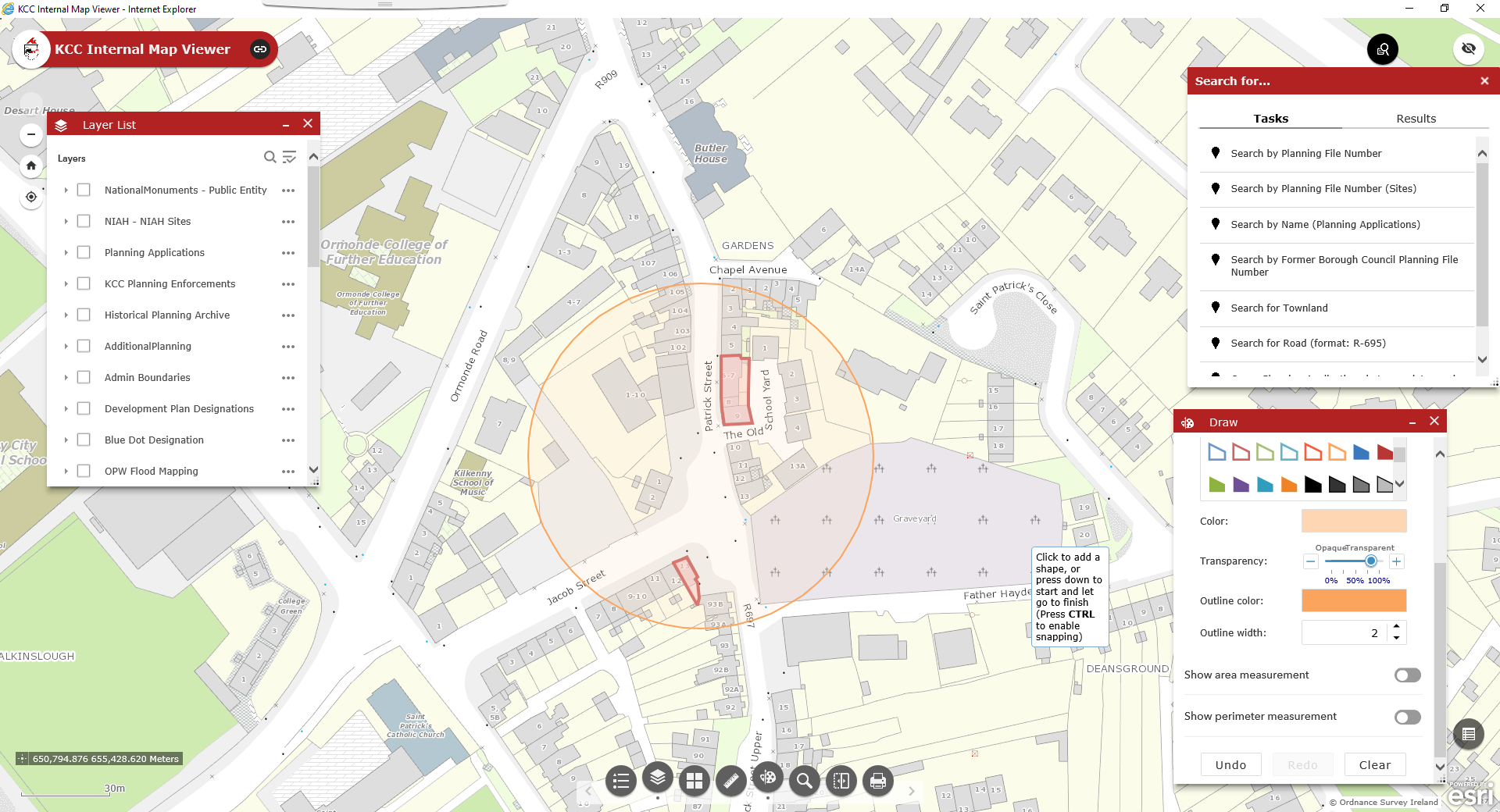 Vacant Homes
[Speaker Notes: Vacant houses at 6/7 Upper Patrick St. acquired under 2020 CPO
Vacant house at No. 8 & premises at No. 9 (Hairlab) now acquired by agreement to carry out urban regeneration project of entire block 
Plan to be combined with extension/refurbishment of No.13 Jacob St.]
Residential Regeneration-Bridge St., Callan
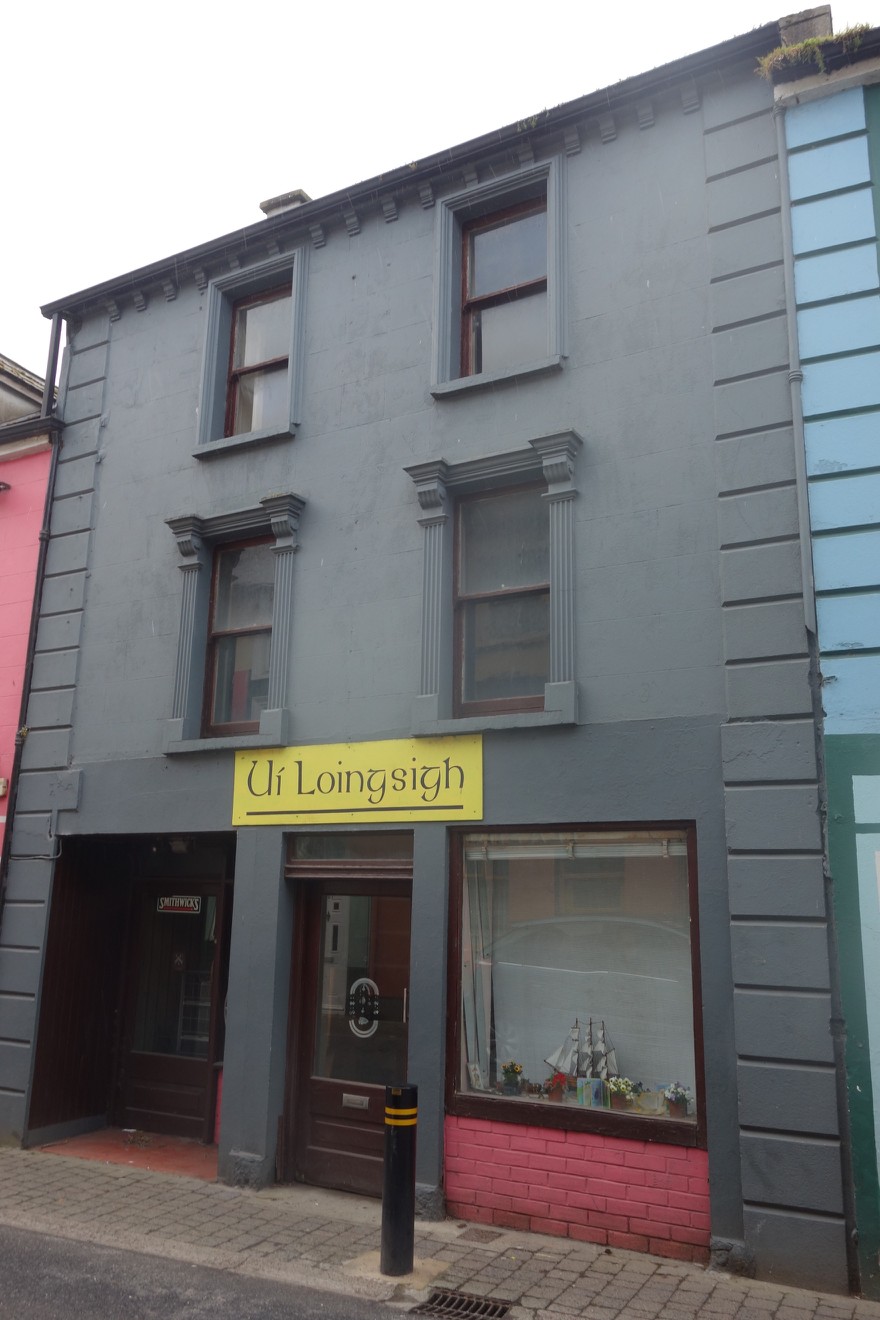 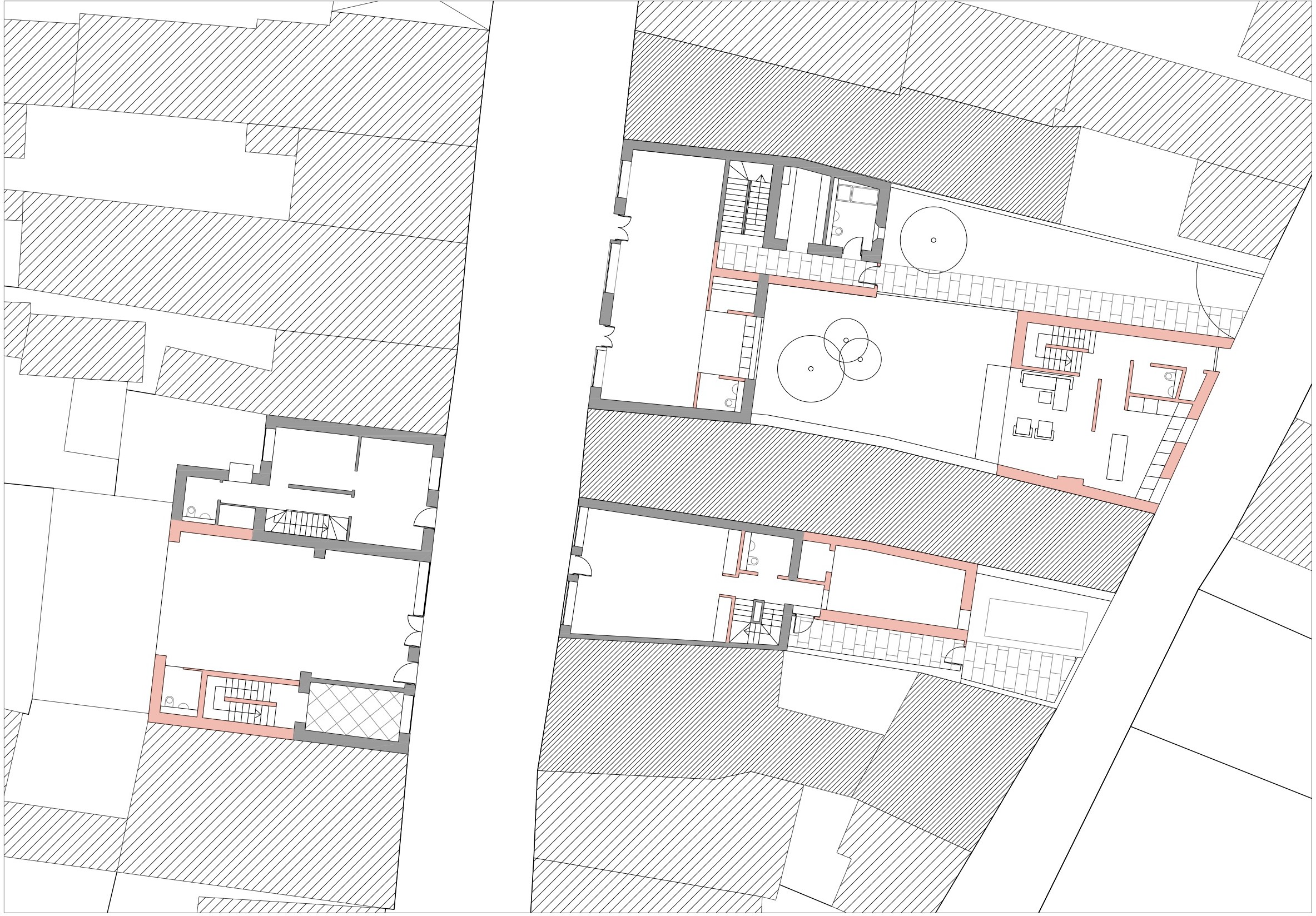 [Speaker Notes: Following on from the Residential Regeneration Pilot 2 vacant premises now acquired for regeneration;
Power’s & Co. & Ui Loinsigh’s both protected structures and both with plots backing onto Clodeen Lane to the rear (See sketch proposal)]
Current Housing Demand
Gross Housing Need     1,633    ( Including Transfer Requests, HAP/RAS tenants)
Nett Housing Need           712    (Applicants with no current housing solution)
HAP Tenancies                   770    (Down from 880)
Housing Applications       113     (40% increase in applications)
Notices to Quit                    60     (60% families)
Homeless Presentations    68     (47% increase 2020 – 2021)
Allocations 2022
Priority - Time on List
Transfer Applications - disability, overcrowding and downsizing only

Current Refusal Rates are high - 22.5% in 2021.  
Urge applicants to accept offers of accommodation when made, preference for specific locations and developments can not be facilitated
Prevention of Homelessness - NTQs and Temporary Emergency Accommodation